14-4
These materials are by the Kongki Ka Project and are made available to you under the terms of the Creative Commons Attribution ShareAlike license 4.0.
You have permission to share and redistribute these materials in any format and to make reasonable revisions and adaptations of this translation, provided that:
You include the above licence and source information.
If you redistribute these materials or create derivatives, you must distribute your contributions under the same license as the original.
 
The Holy Bible, Berean Standard Bible, BSB is produced in cooperation with Bible Hub, Discovery Bible, OpenBible.com, and the Berean Bible Translation Committee. This text of God's Word has been dedicated to the public domain.
 
Tibetan text is from the The Holy Bible in Modern Literary Tibetan, New Tibetan Bible translation.
This translation is made available under the terms of the Creative Commons Attribution-NonCommercial-NoDerivatives 4.0 International license.
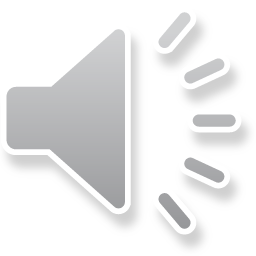 [Speaker Notes: Chected Kham
14 Ruth
1. Naomi’s son’s die - Ruth 1:1-5 (Left Top)
2. Ruth stays with Naomi – Ruth 1:6-22 (Right Top)
3. Ruth gleaning in the field of Boaz – Ruth 2:1-16 (Right Center)
4. Naomi advises Ruth – Ruth 2:17-23 (Right Bottom)
5. Ruth goes to Boaz – Ruth 3:1-18 (Left Bottom)
6. Boaz arranges marriage with Ruth – Ruth 4:1-12 (Left Center)
7. Naomi receives her grandson – Ruth 4:13-22 (Center)]
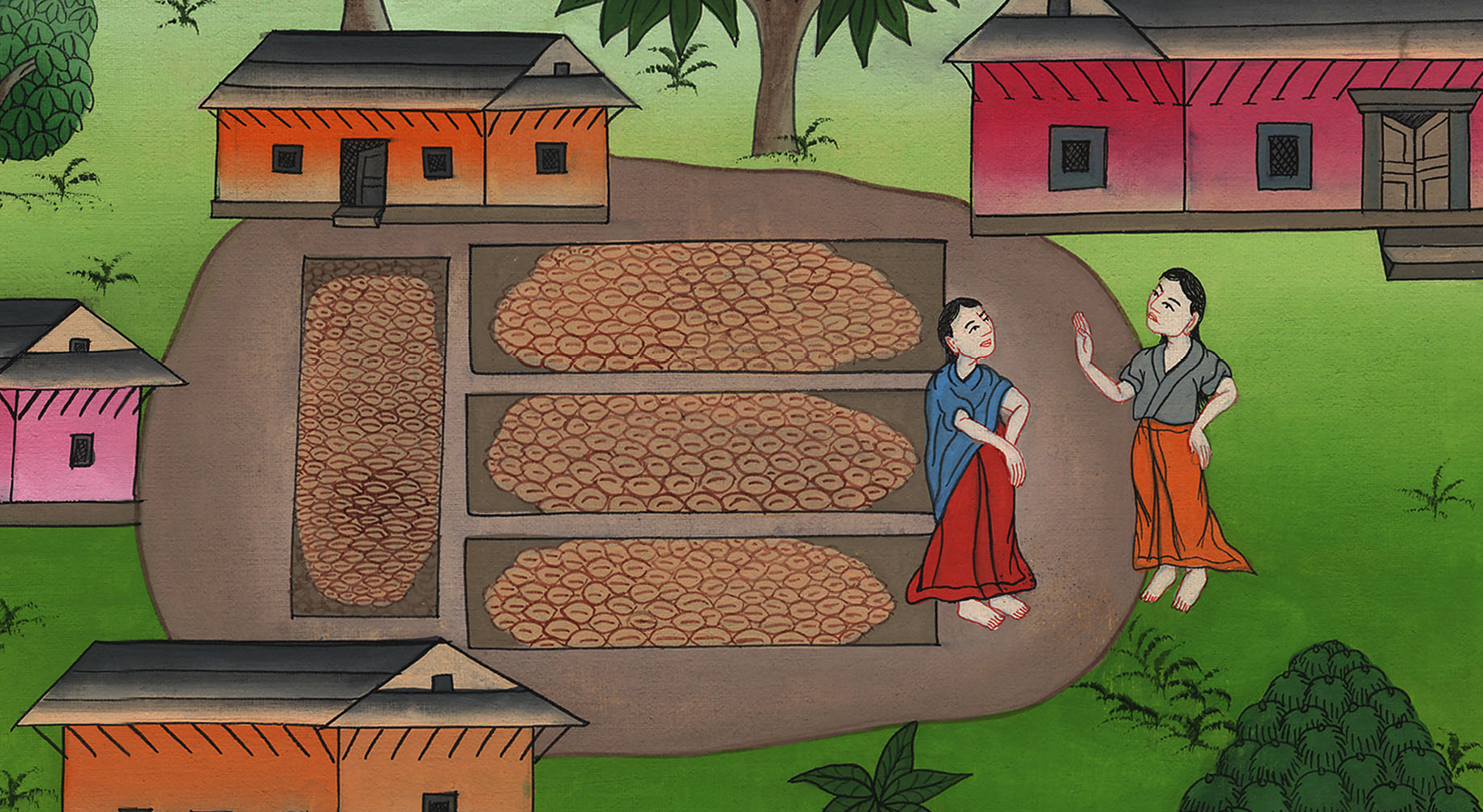 རུད 2
ན་ཨོ་མིས་ཞེས་སྨྲས་པ།
4. Naomi advises Ruth – Ruth 2:17-23 (Right Bottom)
རུད 2
ན་ཨོ་མིས་ཞེས་སྨྲས་པ།
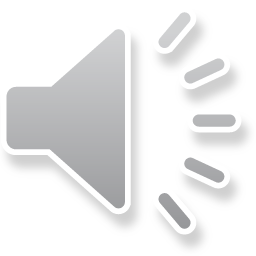 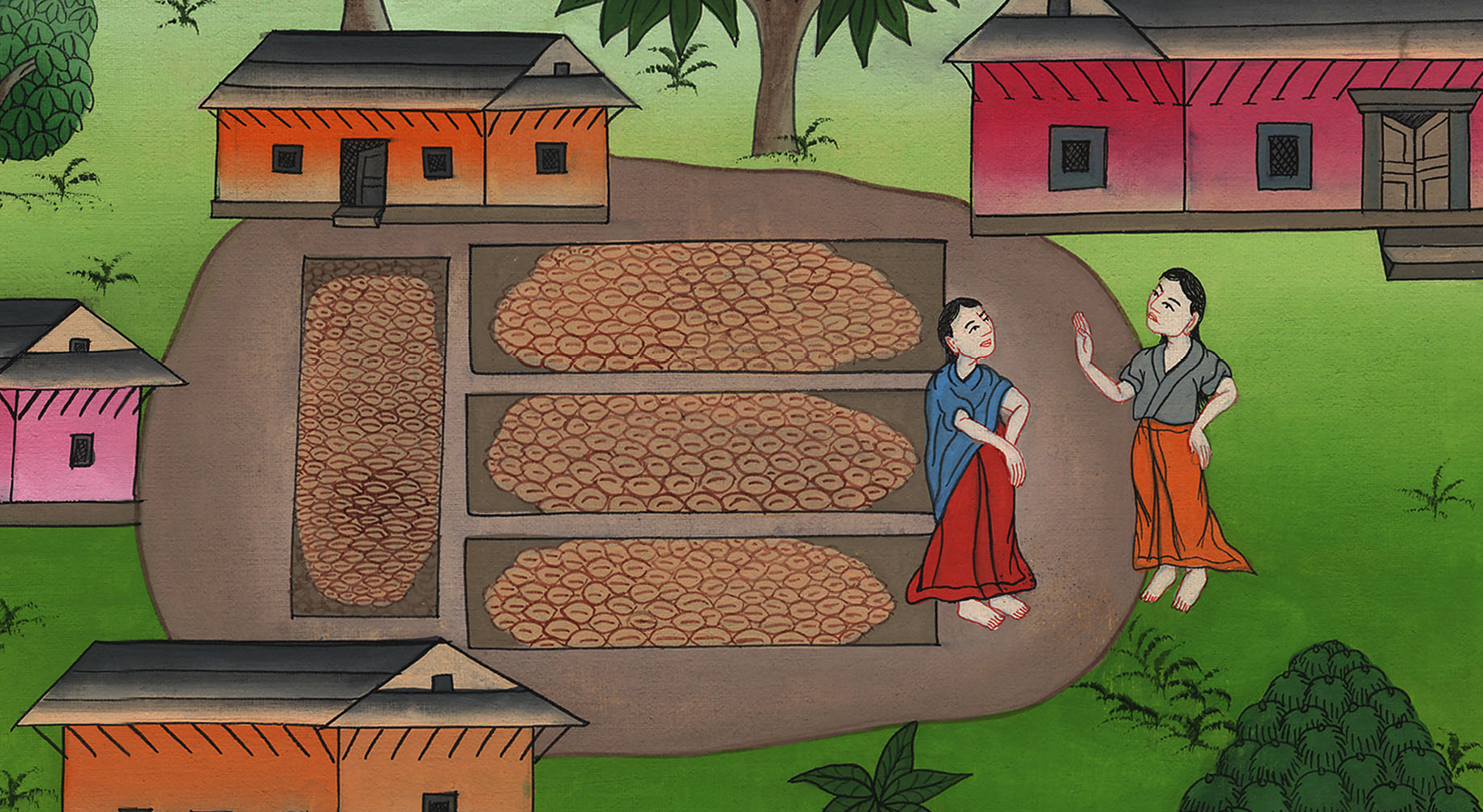 རུད 2
ན་ཨོ་མིས་ཞེས་སྨྲས་པ།
This work is licensed under a Creative Commons Attribution-ShareAlike 4.0 International License
17So Ruth gathered grain in the field until evening. And when she beat out what she had gleaned, it was about an ephah (13.2 kilograms) of barley.
17དེ་ནས་རུ་ཐི་ཡིས་དགོང་མོའི་བར་དུ་ཞིང་ཁ་ནས་སྙེ་མ་བཏུས་ཏེ་བརྡུངས་པ་ལ། ནས་ཨེ་ཕཱ་གང་ཙམ་ཡོད་པས།
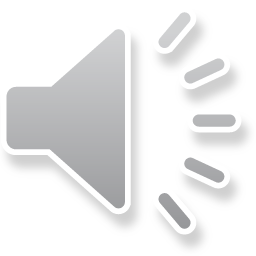 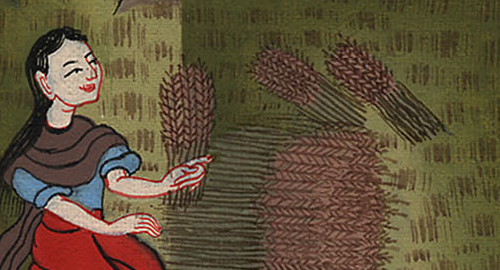 རུད 2:17
18She picked up the grain and went into the town, where her mother-in-law saw what she had gleaned. And she brought out what she had saved from her meal and gave it to Naomi.
18ཁོ་མོས་དེ་ཁུར་ནས་གྲོང་རྡལ་དུ་སོང་སྟེ་རང་གི་སྒྱུག་མོས་ཀྱང་བཏུས་ཟིན་པའི་འབྲུ་རྣམས་མཐོང་། ཡང་ཁོ་མོས་རང་གི་ཁ་ཟས་ལྷག་མ་དེ་བླངས་ནས་སྒྱུག་མོ་ལ་ཕུལ་ཏོ། །
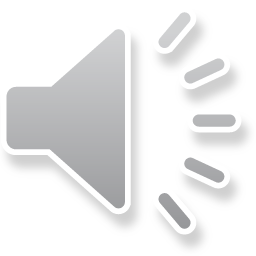 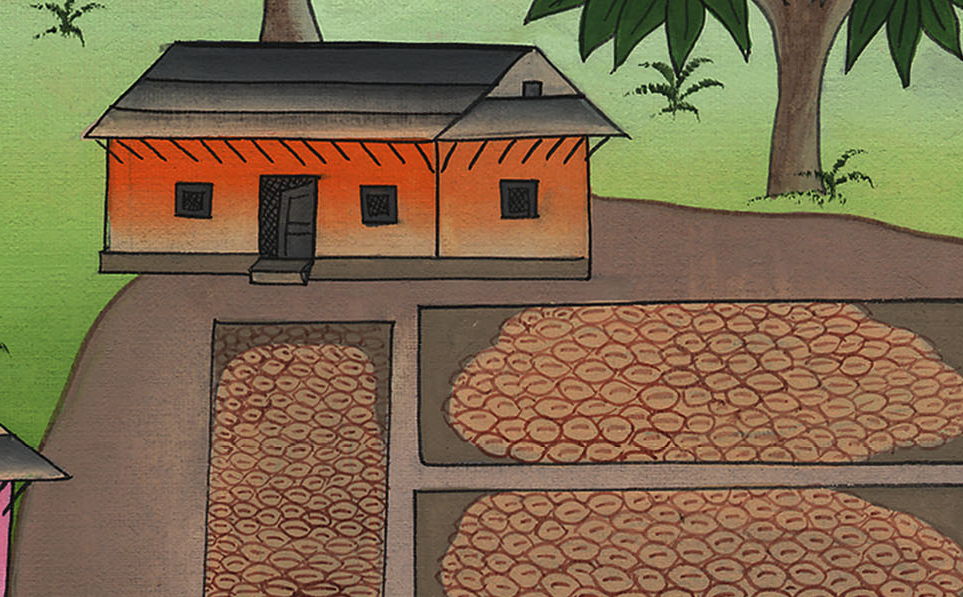 རུད 2:18
19Then her mother-in-law asked her, “Where did you glean today, and where did you work? Blessed be the man who noticed you.”
19སྒྱུག་མོས་ཁོ་མོ་ལ་འདི་ལྟར། དེ་རིང་ཁྱོད་ཀྱིས་གང་དུ་སྙེ་མ་བཏུས་སམ། ཁྱོད་ཀྱིས་གང་དུ་ལས་ཀ་བྱས་པ་ཡིན་ནམ། ཁྱོད་ལ་གཟིགས་སྐྱོང་མཛད་མཁན་དེར་བྱིན་རླབས་འཐོབ་པར་ཤོག་ཅེས་སྨྲས་པ་ལ། རུ་ཐི་ན་རེ། དེ་རིང་བདག་དང་མཉམ་དུ་ལས་ཀ་བྱེད་པའི་སྐྱེས་པ་དེའི་མིང་ལ་པཱོ་ཨ་ཟི་ཟེར་བ་ཡིན་ནོ་ཞེས་རང་དང་མཉམ་དུ་ལས་ཀ་བྱེད་མཁན་སུ་ཡིན་པའི་སྐོར་སྒྱུག་མོར་སྨྲས་སོ། ། 2
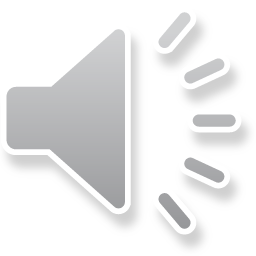 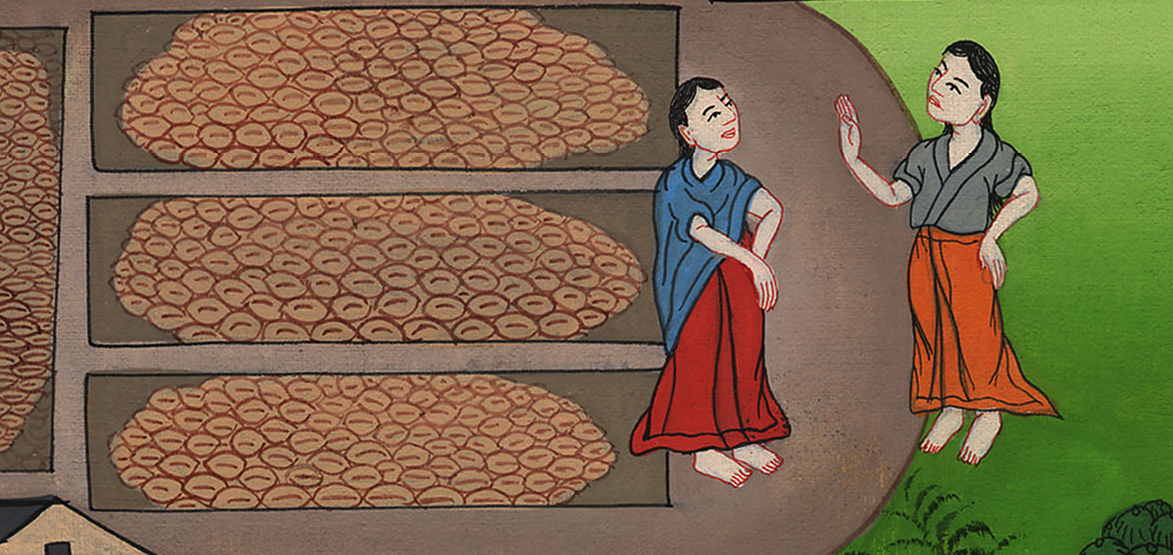 རུད 2:19
So she told her mother-in-law where she had worked. “The name of the man I worked with today is Boaz,” she said.
19སྒྱུག་མོས་ཁོ་མོ་ལ་འདི་ལྟར། དེ་རིང་ཁྱོད་ཀྱིས་གང་དུ་སྙེ་མ་བཏུས་སམ། ཁྱོད་ཀྱིས་གང་དུ་ལས་ཀ་བྱས་པ་ཡིན་ནམ། ཁྱོད་ལ་གཟིགས་སྐྱོང་མཛད་མཁན་དེར་བྱིན་རླབས་འཐོབ་པར་ཤོག་ཅེས་སྨྲས་པ་ལ། རུ་ཐི་ན་རེ། དེ་རིང་བདག་དང་མཉམ་དུ་ལས་ཀ་བྱེད་པའི་སྐྱེས་པ་དེའི་མིང་ལ་པཱོ་ཨ་ཟི་ཟེར་བ་ཡིན་ནོ་ཞེས་རང་དང་མཉམ་དུ་ལས་ཀ་བྱེད་མཁན་སུ་ཡིན་པའི་སྐོར་སྒྱུག་མོར་སྨྲས་སོ། །
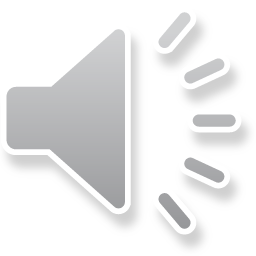 རུད 2:19
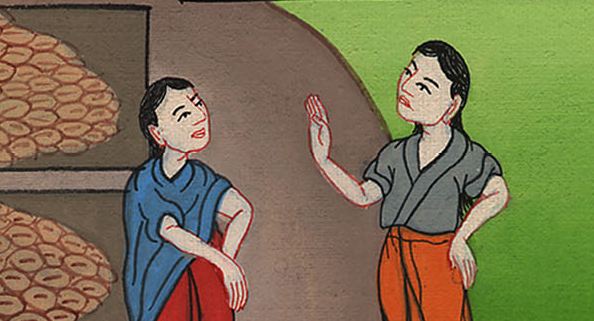 20Then Naomi said to her daughter-in-law, “May he be blessed by the Lord, who has not withdrawn His kindness from the living or the dead.” Naomi continued, “The man is a close relative. He is one of our kinsman-redeemers.
20ནཱ་ཨོ་མུ་ཡིས་མནའ་མར་འདི་ལྟར། དཀོན་མཆོག་ཡ་ཝཱེས་ཁོ་ལ་བྱིན་རླབས་གནང་བར་ཤོག་ཅིག ཁོང་གིས་གསོན་གཤིན་གཉིས་ཀ་དྲིན་གྱིས་སྐྱོང་བ་ནམ་ཡང་རྒྱུན་མ་ཆད་དོ་ཞེས་སྨྲས་ཤིང་། ཡང་མུ་མཐུད་དུ། པཱོ་ཨ་ཟི་ནི་བདག་ཅག་གི་རུས་རྒྱུད་གཅིག་ཡིན་ལ་རང་རེའི་བླུ་མཁན་ཡང་ཡིན་ནོ་ཞེས་སྨྲས་སོ། །
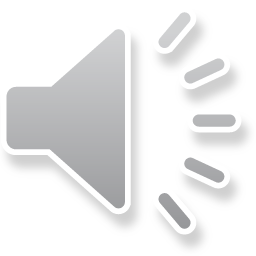 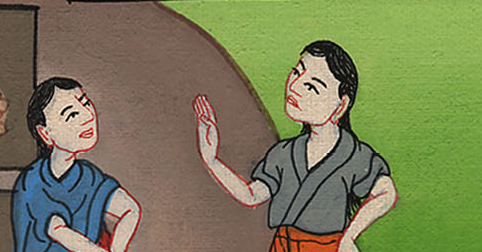 རུད 2:20
21Then Ruth the Moabitess said, “He also told me, ‘Stay with my young men until they have finished gathering all my harvest.’”
21དེ་ནས་མོ་ཨབ་ཀྱི་བུ་མོ་རུ་ཐི་ན་རེ། ཁོས་ཡང་བདག་ལ་འདི་ལྟར། གཡོག་པོ་རྣམས་ཀྱིས་བདག་གི་ཞིང་བྲེགས་ཚར་བའི་བར་དུ། ཁྱོད་རང་གཡོག་པོ་རྣམས་ཀྱི་རྗེས་སུ་འབྲངས་ཏེ་སྙེ་མ་འཐུ་དགོས་ཟེར་ཞེས་སྨྲས་སོ། །
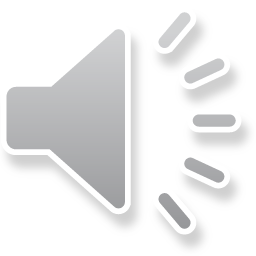 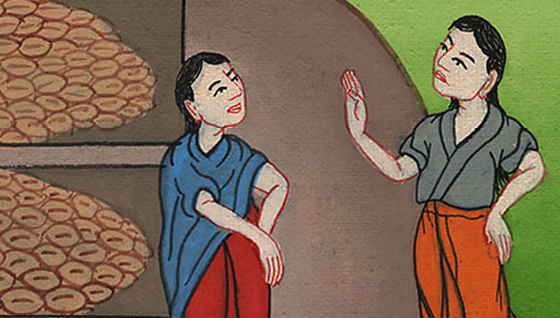 རུད 2:21
22And Naomi said to her daughter-in-law Ruth, “My daughter, it is good for you to work with his young women, so that nothing will happen to you in another field.”
22ནཱ་ཨོ་མུ་ཡིས་རང་གི་མནའ་མ་རུ་ཐི་ལ་འདི་ལྟར། ངའི་བུ་མོ་ལགས། ཁྱོད་རང་ཁོའི་གཞོན་ནུ་མ་རྣམས་ཀྱི་རྗེས་སུ་འབྲངས་ནས་སོང་ན་ལེགས་ཤིང་། མི་གཞན་གྱི་ཞིང་བར་དུ་ཁྱོད་ལ་གནོད་འཚེ་འཕོག་སྲིད་དོ་ཞེས་སྨྲས་པའོ། །
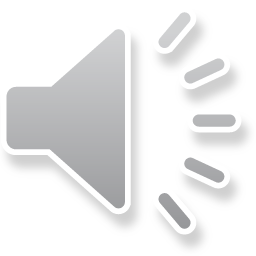 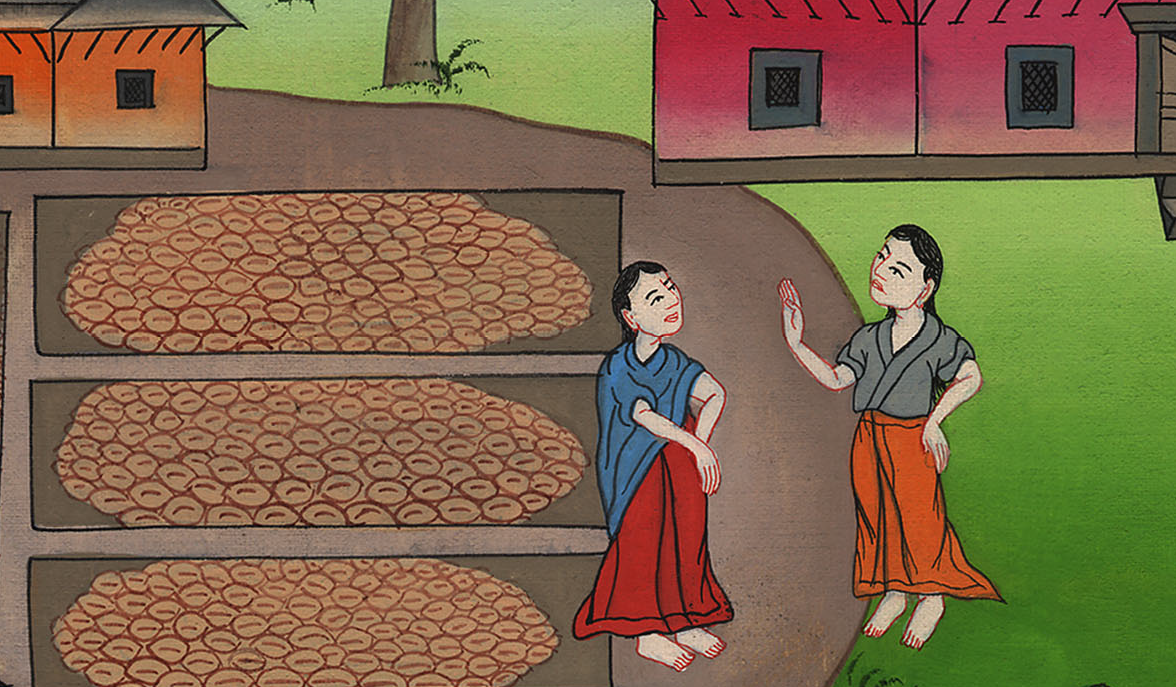 རུད 2:22
23So Ruth stayed close to the women who worked for Boaz as she picked up grain. She worked until the time when all the barley and wheat had been harvested. And she lived with her mother-in-law.
23དེ་ནས་རུ་ཐི་ནི་ནམ་རྒྱུན་པཱོ་ཨ་ཟི་ཡི་གཞོན་ནུ་མ་རྣམས་དང་འགྲོགས་ཤིང་། ནས་དང་གྲོ་གཉིས་བྲེགས་ཚར་བའི་བར་དུ་སྙེ་མ་བཏུས་པ་དང་། ཁོ་མོ་སྔར་བཞིན་རང་གི་སྒྱུག་མོ་དང་མཉམ་དུ་གནས་སོ། །
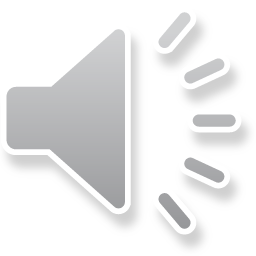 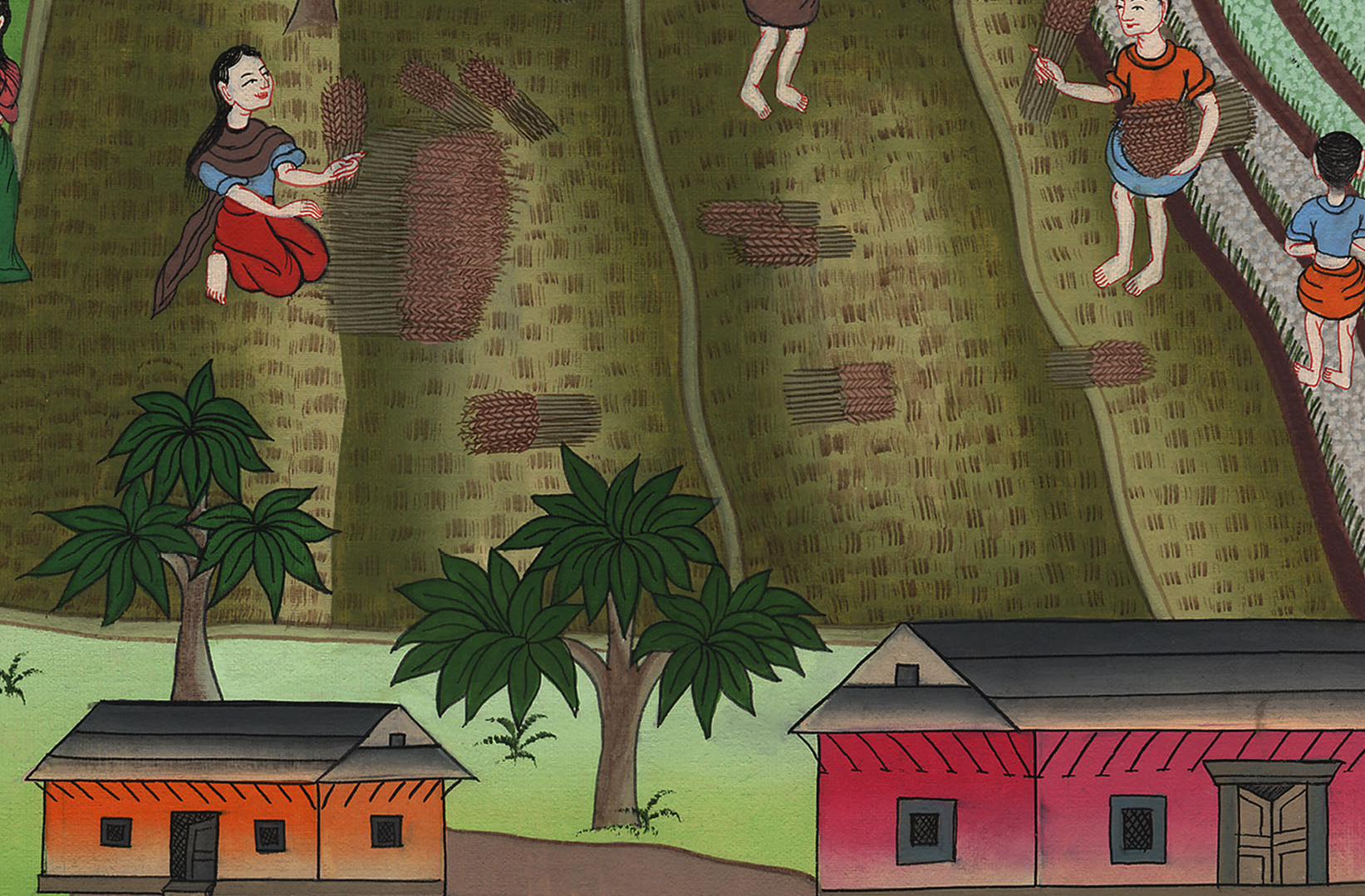 རུད 2:23